“ 미술품(토우) ”
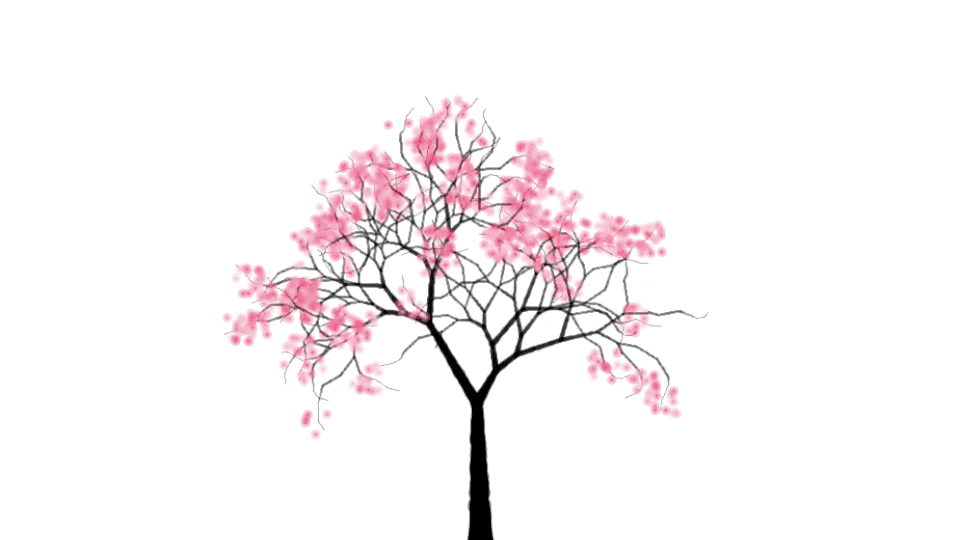 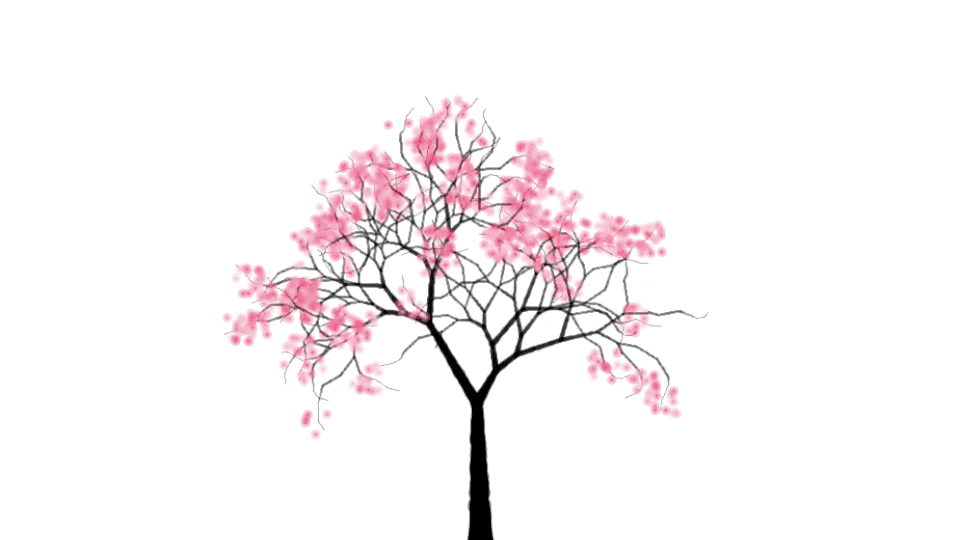 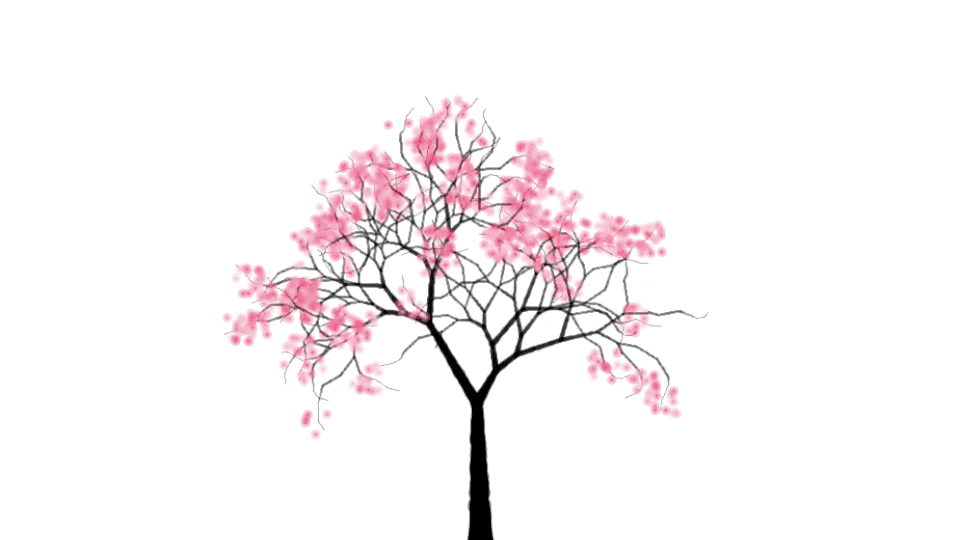 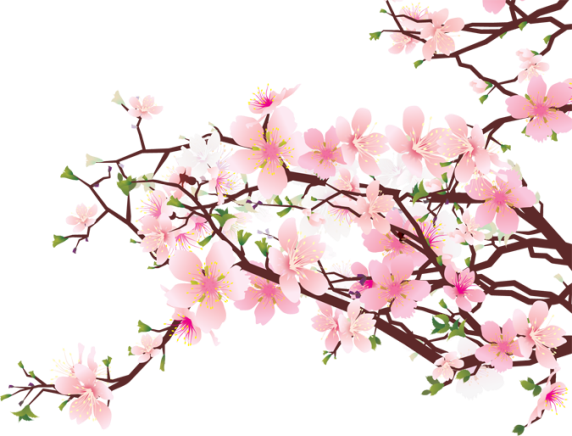 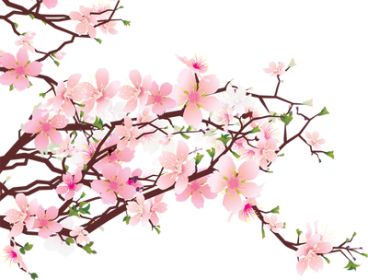 목차
01
죠몬시대?
토우?
02  토우
03
중기
후기
만기
고분시대?
하니와?
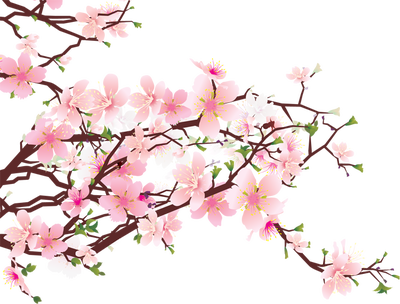 죠몬의 뜻
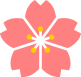 신석기인이 사용하던 토기의 표면에 그려진 새끼줄 무늬
거친 환경
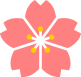 죠몬시대
화산 , 지진 ,태풍으로  농경 없이 구석기 생활(수렵,채집) 유지
토우의 배경
주술과 신에게 제사
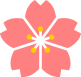 자연에 대한 두려움으로  사람들은 종교적인 심성
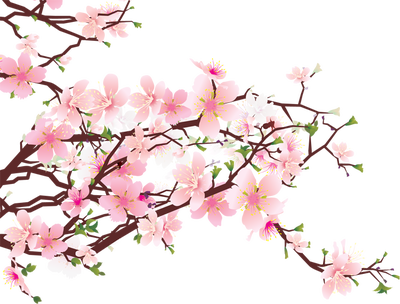 토우의 뜻
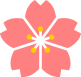 흙으로 만든 인형

사람 모양 뿐만 아닌 동물,생활용품,집 등
기능
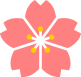 토우
1.장난감,애완용

2.주술적인 우상의 성격 = 여성의 유방이 뚜렷

3.무덤을 넣기 위한 부장용
    
     ↘시체의 팔다리 부숴서 매장 
        죽은 이의 혼의 부활을 두려워함
중기
B.C  3 000~ B.C 2 000
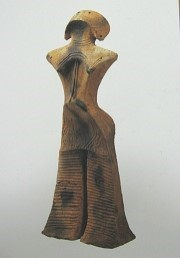 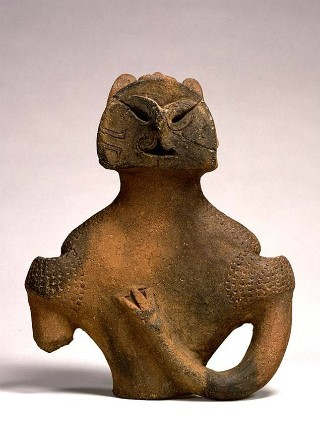 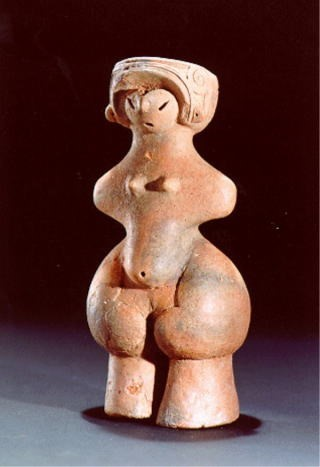 01
02
조몬의 비너스 애칭
가슴,엉덩이 강조(생식 관련)
모자 쓰고 있음
여신상으로 숭배의 대상
20~30cm
동물을 형상화 한 듯 보임
↘ 대부분 여성임
허리는 잘록
엉덩이와 하체가 강조
후기
B.C  2 000~ B.C 1 000
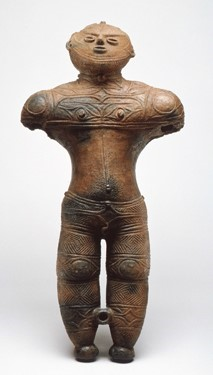 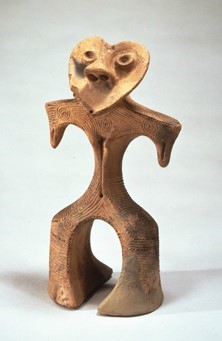 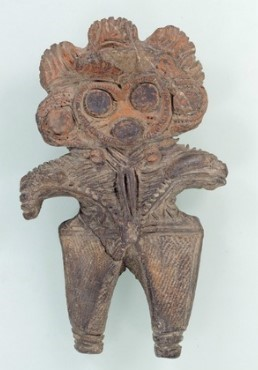 01
02
수리부엉이 토우
얼굴 하트형
눈 코 강조
몸 가운데 선은 임신선
= 다산 상징
도쿄국립 박물관 소장
하트모양 얼굴
머리카락 표현
붉은 색 벽사의 표현
https://www.youtube.com/
watch?v=xeHvev-dR58
만기
B.C  1 000~ B.C 3 00
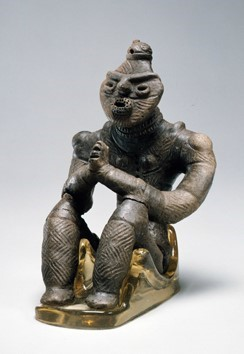 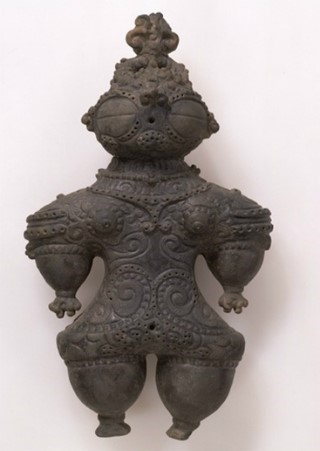 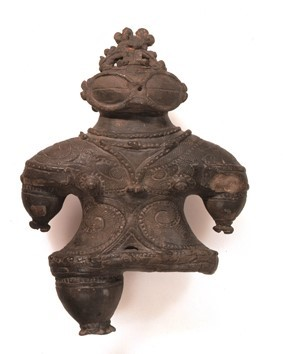 도호쿠 지방 활발히 제작
차광기 토우
안이 비고 크기 큼
머리에 관 쓰고 있음
눈이 커피콩 모양
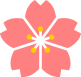 01
02
상당수가 신체가 파괴된 채 발견
질병치료 시 질병을 토우로 옮겨서 파괴
제사 지낼 때 고의적으로 파괴
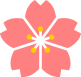 고분시대
초기 국가 형태  띔
잉여 생산량 증가
지배계층 무덤 만듦
4
5
6
1
2
3
3세기 말~6세기 전반
철기 보급
계급  분화 촉진
강력한 지배계층 형성
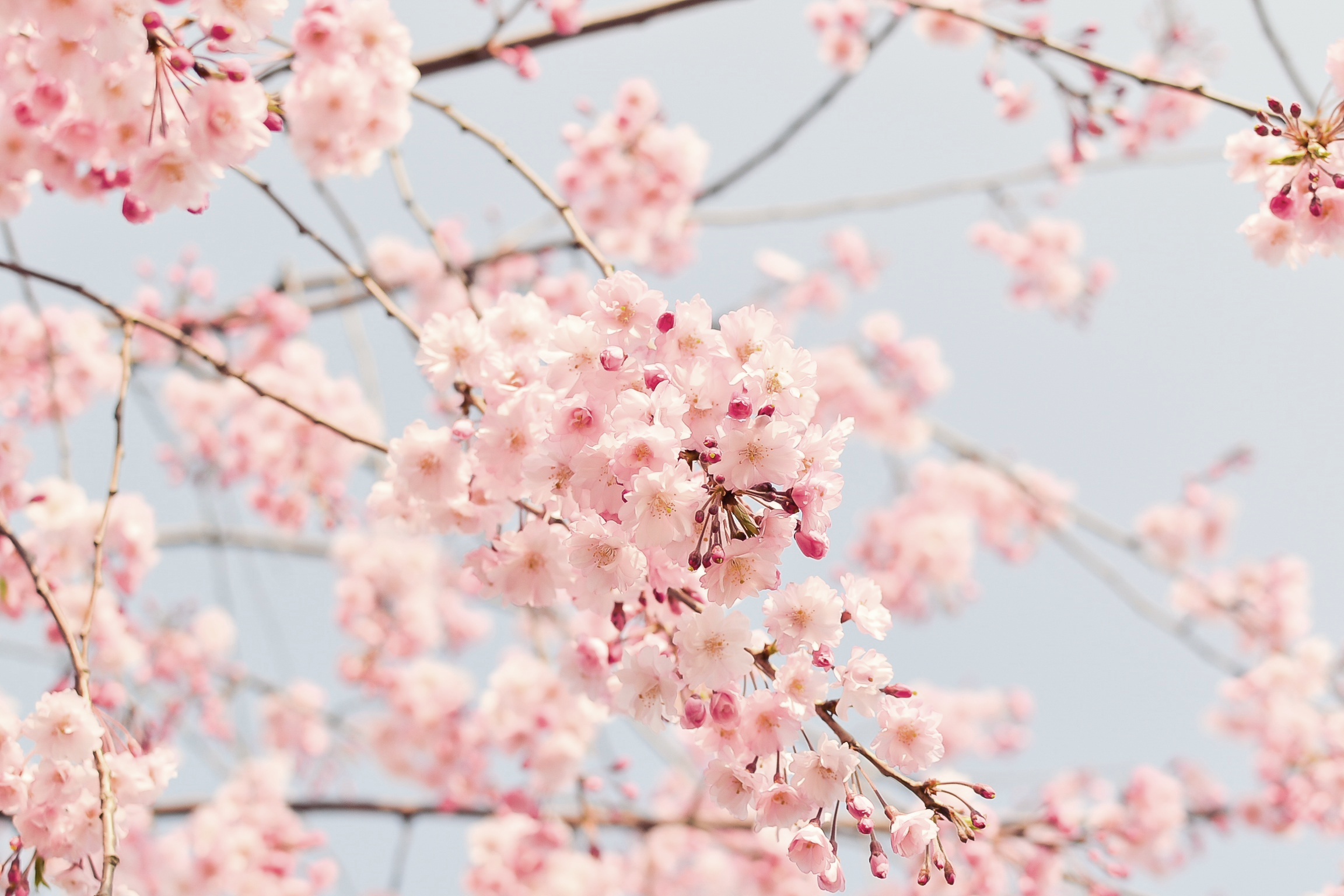 하니와
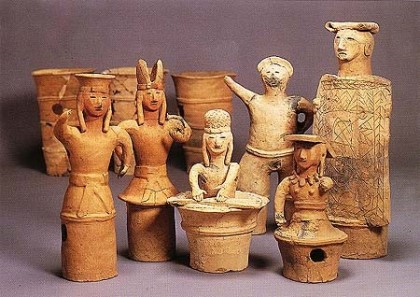 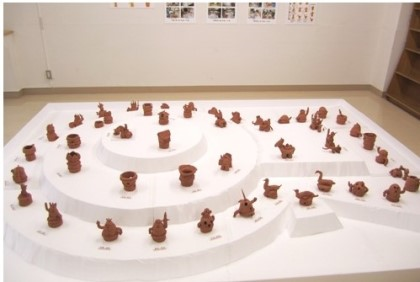 1. 고분시대의 대표적 유물
2. 흙으로 사람,동물,집 만들어 무덤 주변에 둘러놓음 (무덤 보호)
3. 밑부분의 기둥 땅에 박혀있음
4. 당시 생활상 알 수 있음 
   →무장의 모습, 갑옷 형태
      여인, 집, 배로 생활 파악